МАОУ «Гимназия №26 имени Андре Мальро».
Тема проекта: «Судьба заимствованных слов»
Выполнили: 
учащиеся 7А класса: 
Соболева Алена, Афанасьева Анна. 
Руководители проекта: Алексеева Г.Н., Медведкова Г.В. Учебные предметы: русский язык, иностранные языки.
Важнейший способ узнать человека… прислушаться к тому, как он говорит… Язык человека – это его мировоззрение и его поведение.
Д.С. Лихачев
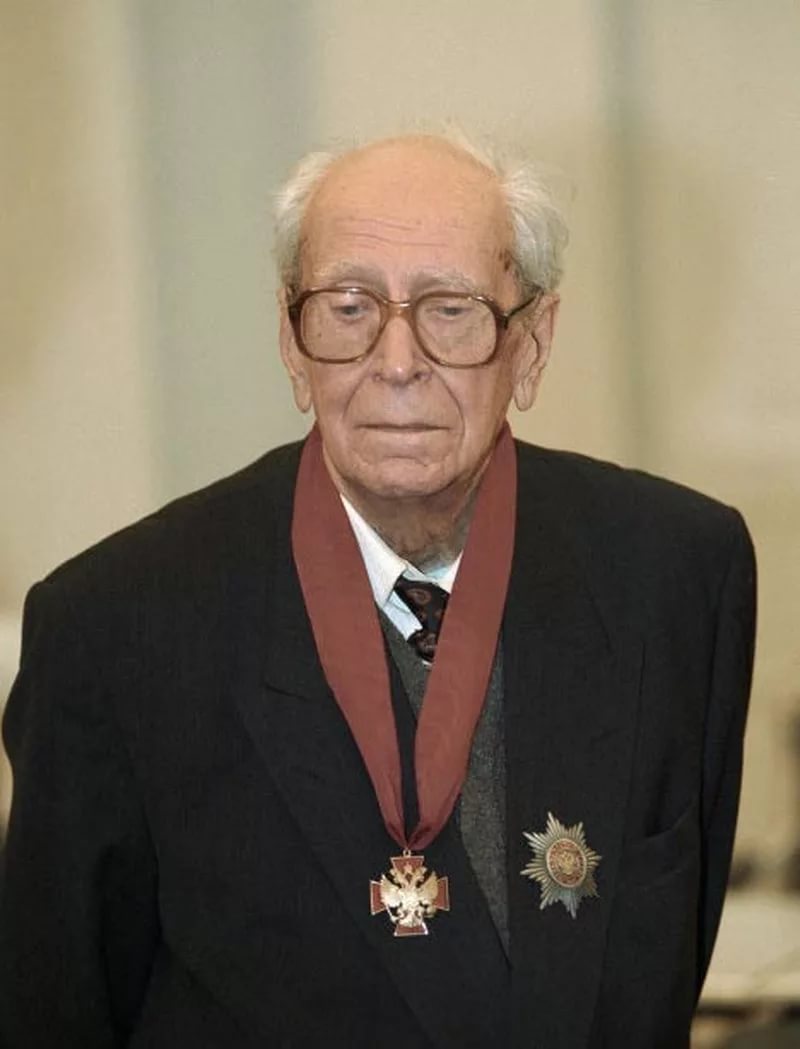 Актуальность исследования
Тема использования иноязычных слов в русском языке актуальна в наше время, поскольку процессы обогащения лексики за счет заимствований происходят сегодня во всех современных языках. Заимствование иностранных слов – один из способов развития языка. Язык всегда быстро и гибко реагирует на потребности общества. Заимствования становятся результатом контактов, взаимоотношения народов, государств.
В ходе исследования, целью которого являлся сбор и анализ французских слов, употребляемых нами в повседневной речи, решались следующие задачи:

1. Проследили историю появления слов, обозначающих французские реалии в русском языке.
2. Определили способы заимствования французских слов.
3. Исследовали, насколько часто мы употребляем в разговорной речи заимствования из французского языка.
Статистические  данные
В  русском  языке  существует  более
  1200  слов  французского  происхождения
политика
кухня
театр
военное дело
музыка
искусство
бизнес
одежда
аксессуары
предметы  обихода
Статистические  данные
Политика, бизнес» относится  63    слова, что составляет 12.5 %, «Военное дело» – 89 слов (18%), «Театр» - 64 слова (12 %), «Искусство, музыка» - 86 слов (17%), «Одежда и аксессуары» - 65 слов (13 %), «Предметы обихода» - 94 слова (19%)
Результаты проведённого социологического опроса показали, что иноязычных заимствований в русском языке действительно много. 
Совершенно обойтись без употребления иностранных слов в современном мире нельзя,  т.к. они приходят к нам как наименования предметов, явлений, новых понятий.
Употребляя иноязычные слова, не следует ими злоупотреблять, так как не всегда точно понимаем их лексическое значение.
Английские заимствования как языковое явление.
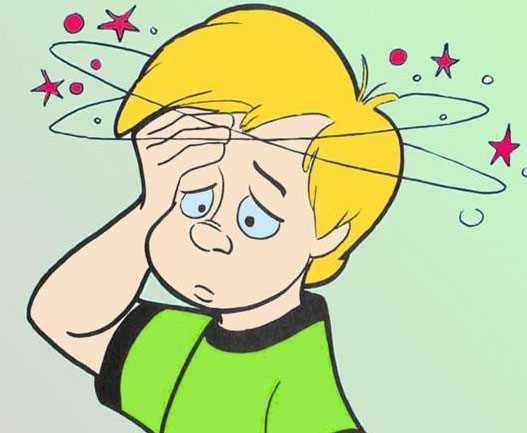 Гипотеза
Глобальное распространение английского языка привело к появлению большого пласта интернациональной лексики английского происхождения, функционирующей                                в русском языке. Заимствованные слова  широко используются в средствах массовой информации и в среде молодежи
Объект исследования: русский язык
Предмет исследования:
заимствованная лексика англоязычного  происхождения, функционирующая 
в русском языке
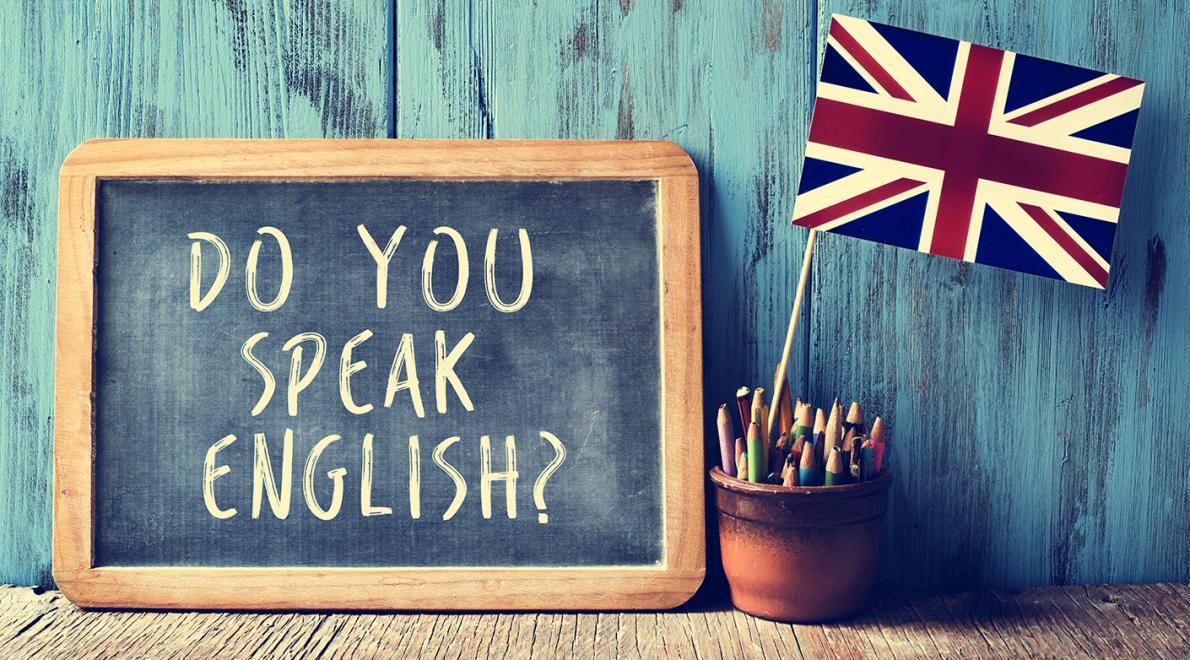 Цель данной исследовательской работы- изучение английских заимствований как языкового явления.
 Задачи исследовательской деятельности :
1. Выявить причины заимствований.
2. Изучить теоретический материал по вопросу об англицизмах; 
3. Определить, какие англицизмы наиболее употребляемы учениками 6 класса.
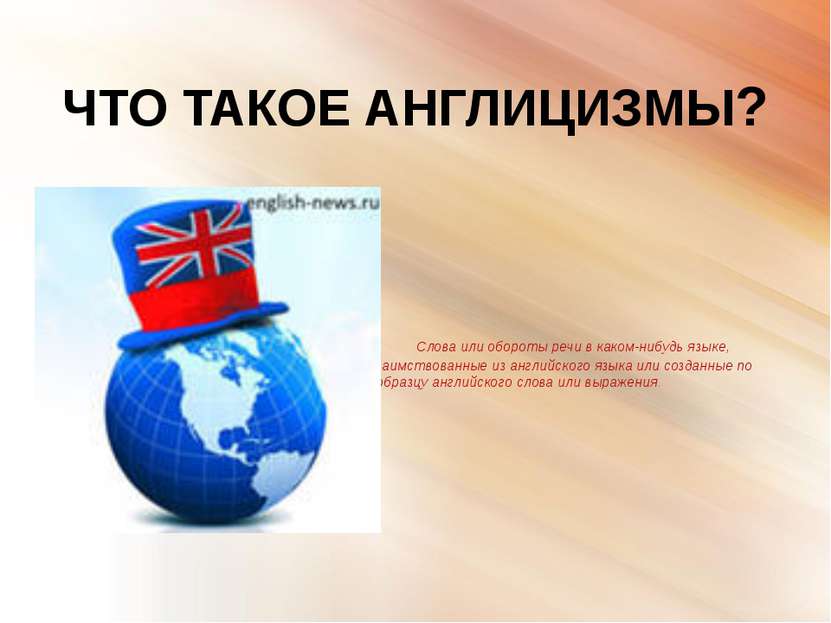 англицизм - это слово или оборот речи в каком-нибудь языке, заимствованные из английского языка или созданные по образцу английского слова или выражения.
Примеры англицизмов и их история
Гуглить. Значение этого слова знает, пожалуй, каждый, кто пользуется интернетом.
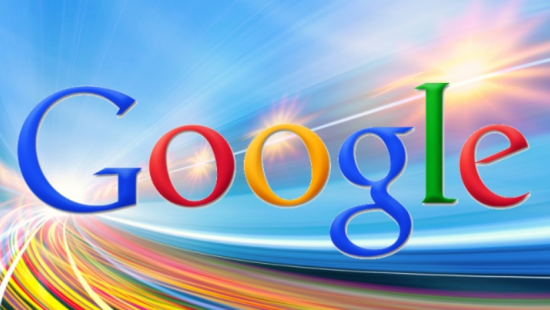 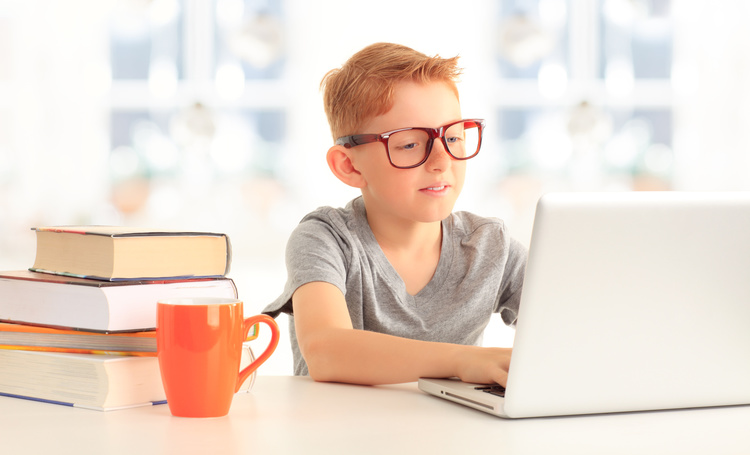 Фаст фуд. Дословный перевод словосочетания – «быстрая еда», то есть, еда на скорую руку
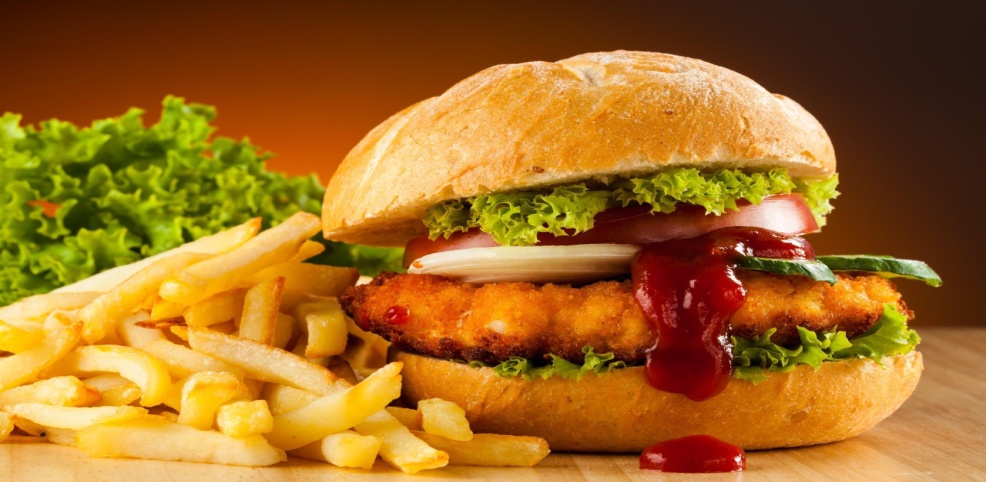 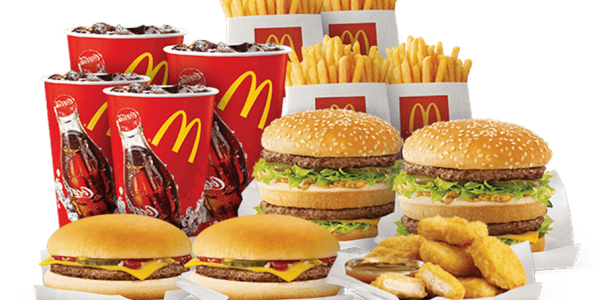 Тинейджер. Это слово – синоним русского «подростка». Возникло оно потому, что в английском языке числительные от 13 до 19 заканчиваются на «teen». Слово «age» переводится с английского как «возраст», таким образом, это слово можно объяснить так: «человек, возраст которого оканчивается на “teen”».
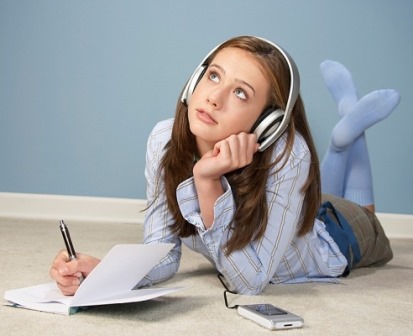 Выделены сферы человеческой жизнедеятельности, где англицизмы изобилуют в больших количествах:
1 группа: Политика / экономика / должности:
брифинг, рейтинг, холдинг, импичмент, имиджмейкер, инвестиция, спонсор, маркетинг, (топ) менеджер и т.д.
2 группа: Продукты питания / одежда /торговля:
хот-дог, чизбургер, гамбургер, шоппинг,  гель, SPA – салон, супермаркет, VIP–зал, сэконд-хэнд и т.д.
3 группа: Спорт:
фитнес, дайвинг, серфинг, сноуборд, пейнтбол, фристайл, рестлинг и т.д.
4 группа: Искусство / радио/ ТВ: 
триллер, видео клип, клипмейкер, ньюсмейкер, мюзикл, блокбастер и т.д.
5 группа: Дом /быт/канцелярия: 
кондиционер, кулер, миксер, тостер, блэндер,  Head & Shoulders, Dove, Tide, парфюм, степлер, скотч и т.д.
6 группа: Информационно-коммуникационные технологии: 
компьютер, монитор, дисплей, калькулятор, ноутбук, принтер, сканер, CD, DVD, процессор, девайс, хакер, обгрейд, кликать, Интернет, сайт, блог, смайлик, SMS
Социологические исследования.
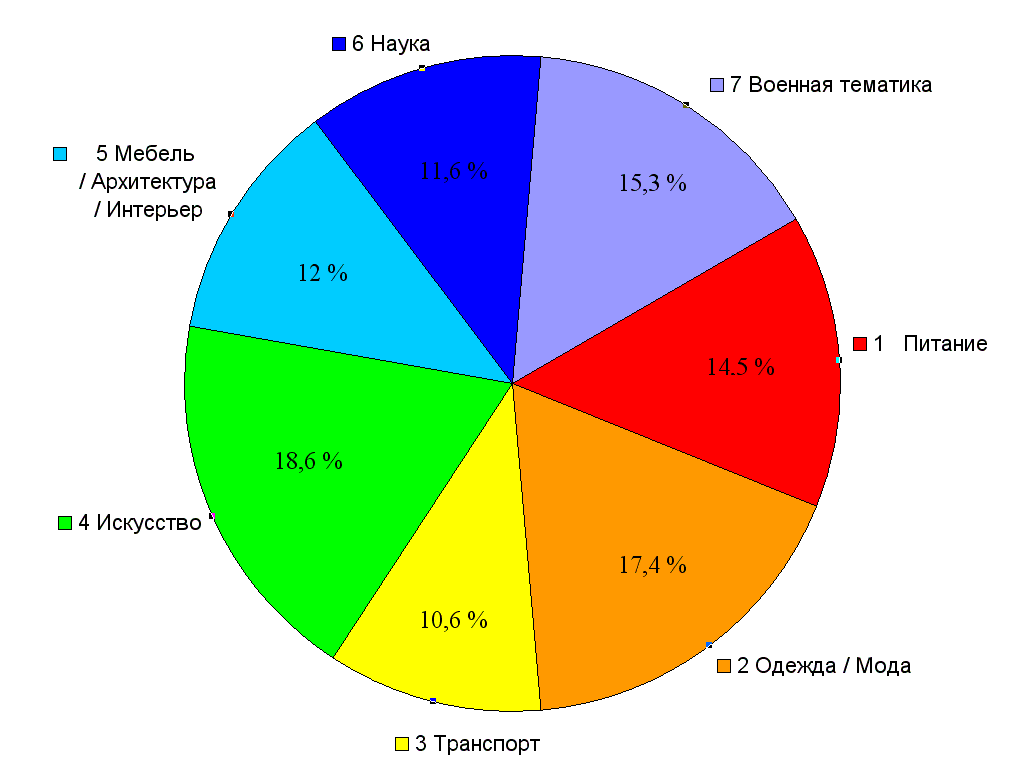 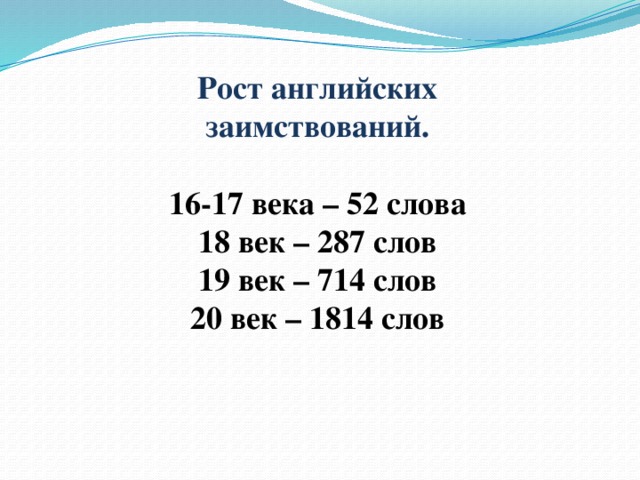 Причины заимствования англицизмов
отсутствие соответствующего понятия в базе русского языка.(Ноутбук, органайзер, скайп, блогер).
присутствие русской лексической единицы, не совсем точно обозначающей понятие, и которая со временем вытесняется более точным англицизмом. (Имидж вместо образа, спрей вместо распылителя).
- тенденция к использованию одного заимствованного слова вместо описательного оборота. (Фигурное катание на лыжах- фристайл).
- дань моде.(Пати,ресепшн,шоу, личный аккаунт).
Социологический опрос.
 Чтобы проследить отношение  учителей, родителей, наших подростков к тому, что они употребляют так много заимствованных англицизмов, мы попросили их принять участие в нашем опросе.
В исследовании приняло участие 40 обучающихся из 7-х и 11-х классов, 10 родителей и 7 учителей.
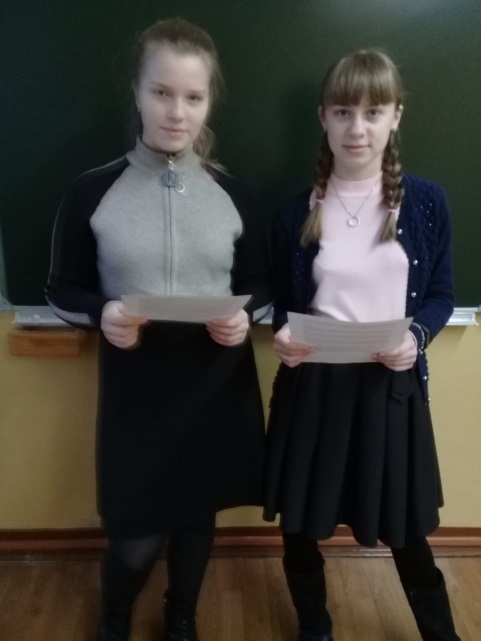 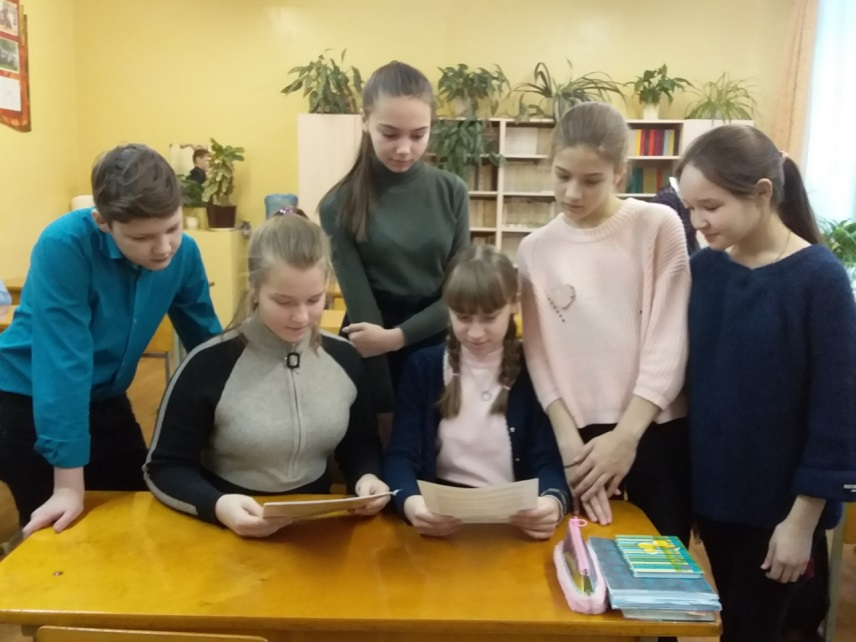 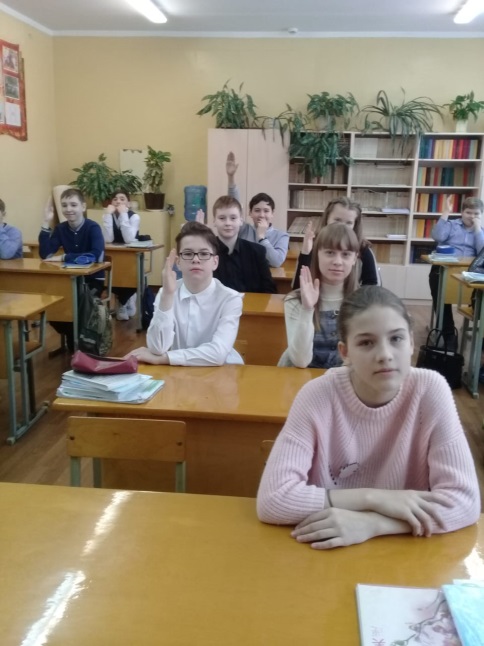 Социологический опрос
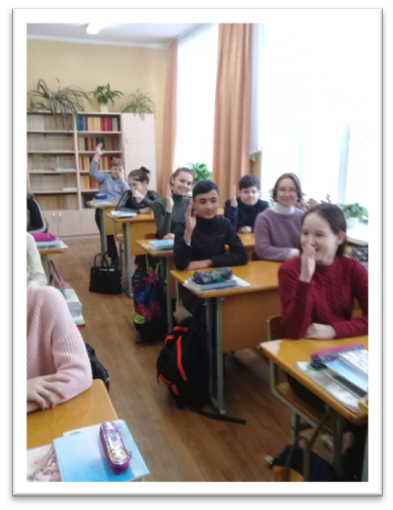 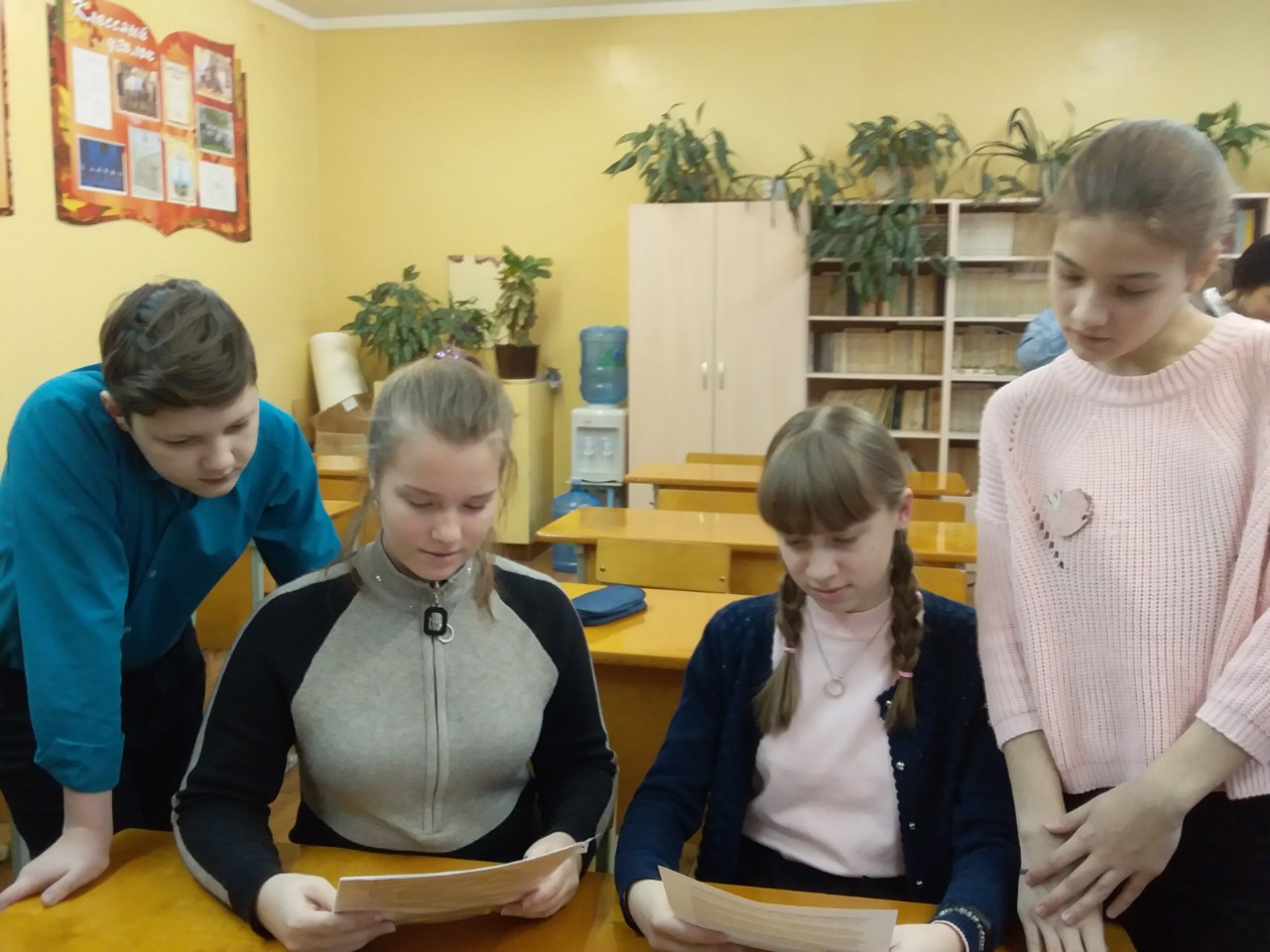 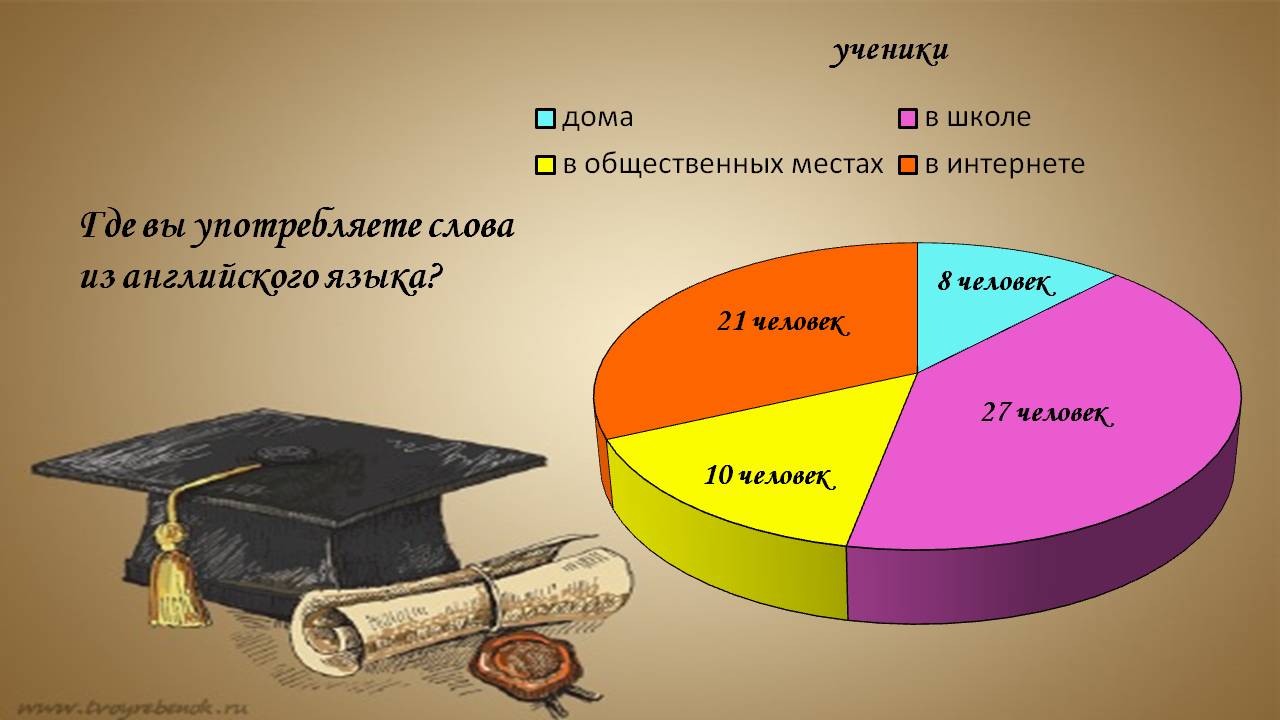 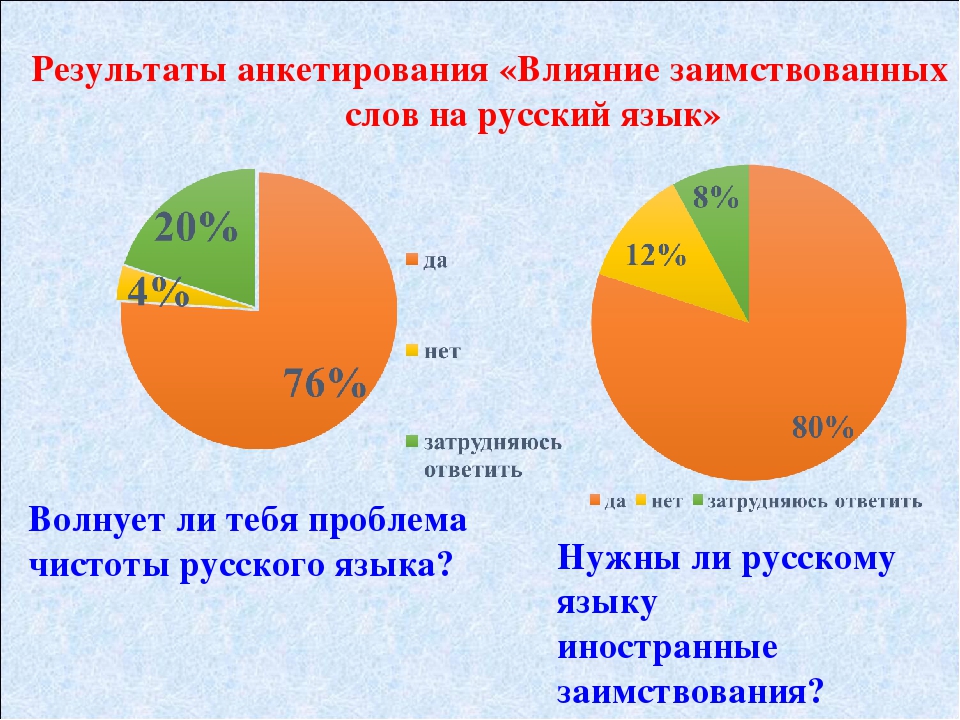 Результаты опроса учителей.

- Большая часть  подростков осознанно употребляет в своей речи  заимствованные слова, может объяснить их значение.
 Взрослые считают, что заимствования активно используют практически все люди. Большая часть населения нетерпимо относится  к частому  употреблению англицизмов, но все же их использует в своей повседневной речи.
- 28 % учителей легко смогли сориентироваться в молодежной лексике, некоторые признались, что и сами иногда  употребляют такие слова в своей речи.
- 37 % знают о таких словах, но  не придают этому серьезного значения и считают, что с возрастом это пройдет.
- 35 %  знают о таких словах и отрицательно к ним относятся. Считают, что их очень  много и употребление  подростками не оправдано. Такие ответы учителей можно объяснить тем, что они постоянно общаются с подростками, слышат их речь, имеют представление о значении слов-оригиналов.
Результаты опроса родителей совершенно другие:
63 % родителей не знают значения слов, которые иногда употребляют их дети. 
25 %  родителей знают или догадываются о значении услышанных слов. 
- 12 %  родителей знают значение заимствованных слов  и так же,  как и учителя, считают, что со временем их дети будут говорить « нормальным» языком.
Исходя из результатов данного опроса, мы можем сделать вывод, что англицизмы не представляют собой ничего предосудительного. Временем доказано, что все ненужное и лишнее отсеивается из языка самостоятельно. Это касается как заимствований, так и исконно русских слов. Самое главное - знать смысл произносимых слов и употреблять их вовремя и к месту.
Оправдано ли заимствование?
Язык – живое существо. Что-то в нем рождается, проживает свою жизнь, а потом уходит, а что-то остается навсегда. Каждое поколение вносит в язык свою лексику. Многие  относятся к  ней положительно. Но  отрицать это явление мы  не можем. Филологи признаются в том, что в молодежном сленге нет  ничего плохого. Каждый употребляет его до какого-то определенного возраста, затем возвращается к разговорному литературному языку.
Итак, заимствования слов – естественный процесс развития языка. Лексические заимствования обогащают язык.
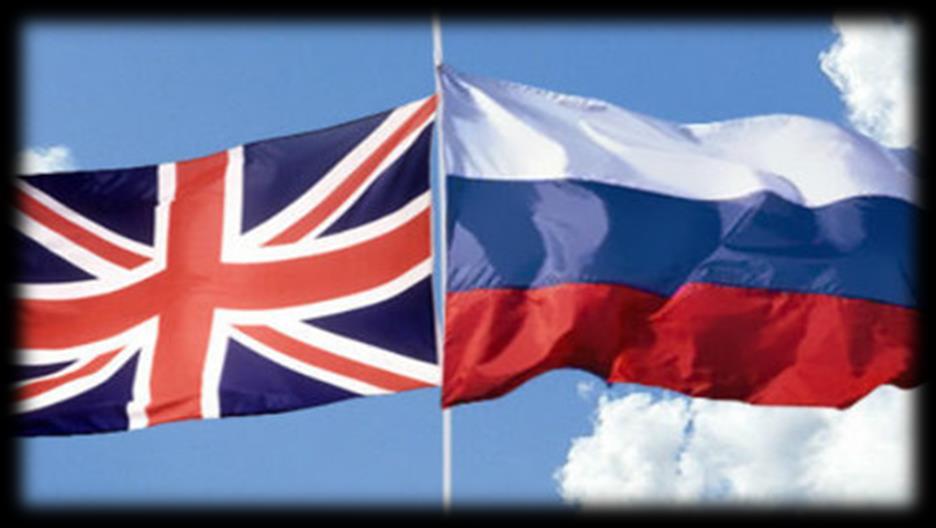 Рассмотрев проблему англицизмов в русском языке сегодня, мы можем сделать следующий вывод:
1. Англицизмы представляют собой интереснейший лингвистический феномен, роль которого в русском языке весьма существенна.
2. Многочисленные англицизмы, проникающие в нашу речь, – явление закономерное, отражающее экономические, политические, культурные, общественные связи и взаимоотношения России с другими странами, в частности с англоговорящими.
3. Многие люди считают, что англицизмы нарушают общепринятую языковую норму и ‘засоряют’ русский язык. 
4. Вследствие проникновения в русскую речь англицизмов имеет место некоторое утрачивание интереса к родному языку, русской литературе и культуре.
5. Русский язык следует беречь. Беречь следует и языковые средства русского языка, и там, где это возможно, обходиться только ими для выражения своих мыслей, эмоций и чувств.
Литература:
М.А.Голденков. Современный активный английский. КАРО. СПб,2003.
English – Russian Dictionary of American Slang // Перевод и составление Т. Ротенберг и В Иванова – М.: Инфосерв,1994
Дьяков А.И. Причины интенсивного заимствования англицизмов в современном русском языке. // Язык и культура.- Новосибирск, 2003.-С.35-43
Като Ломб. Как я изучаю языки.// Манн, Иванов и Фербер, 2016.
Крысин Л.П. Современный словарь иностранных слов//АСТ-Пресс, 2016
Спасибо за внимание!